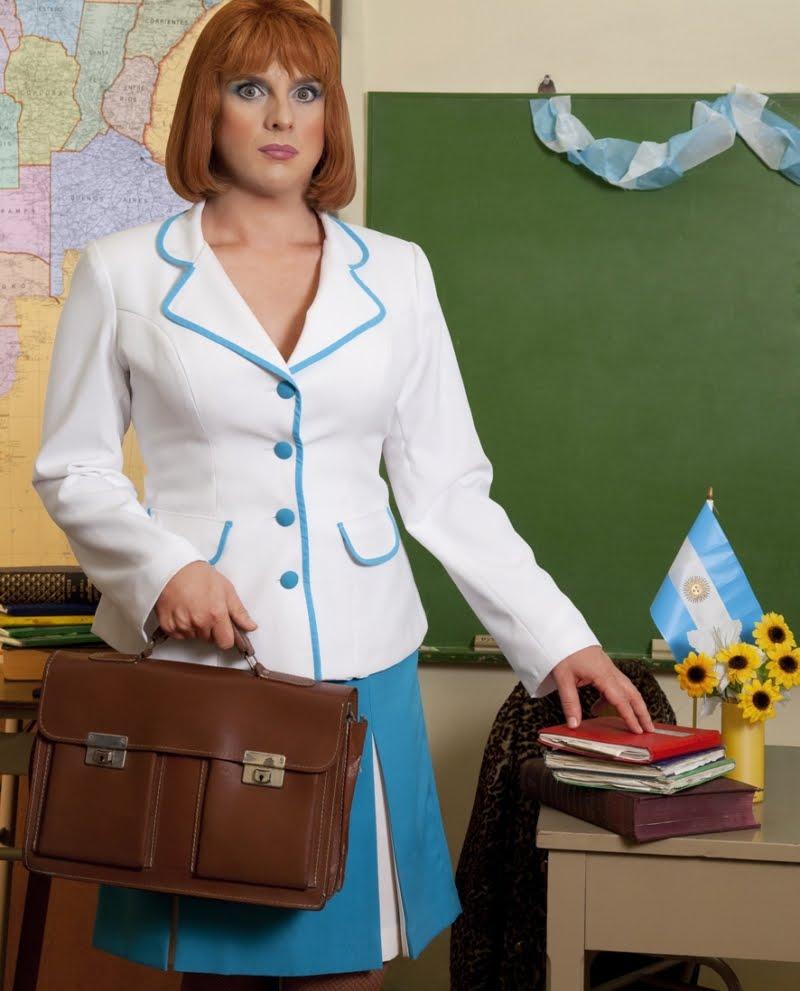 ¿Nos resulta conocido este elemento?
¿Qué es un portafolio 
electrónico?
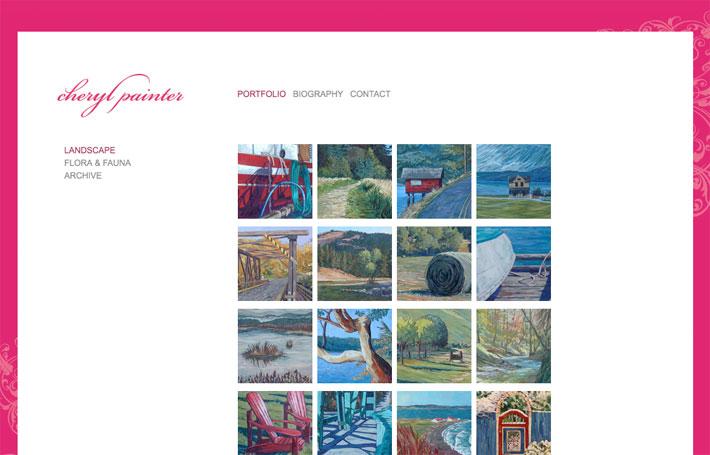 El término Portafolio proviene de otros ámbitos profesionales: arquitectos, visitadores médicos, fotógrafos, artistas varios se han servido del uso de portafolios para mostrar lo mejor de su trabajo.
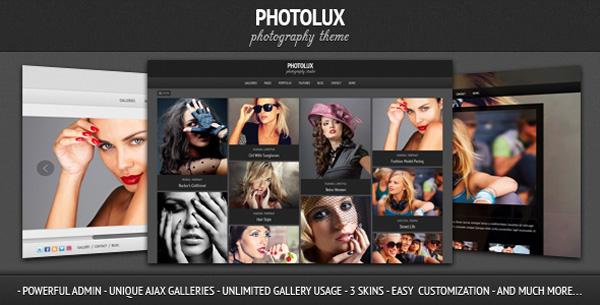 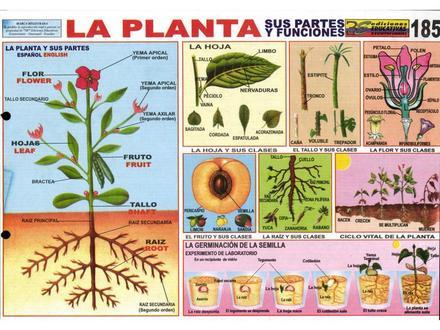 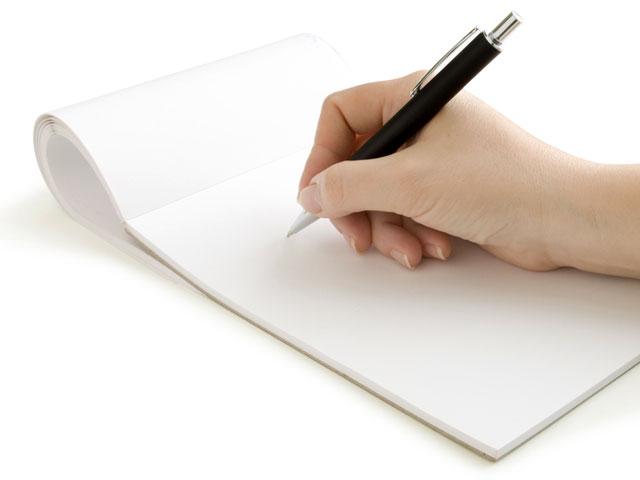 Escritos
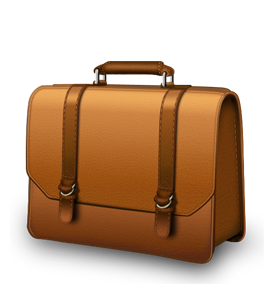 Láminas
Dibujos
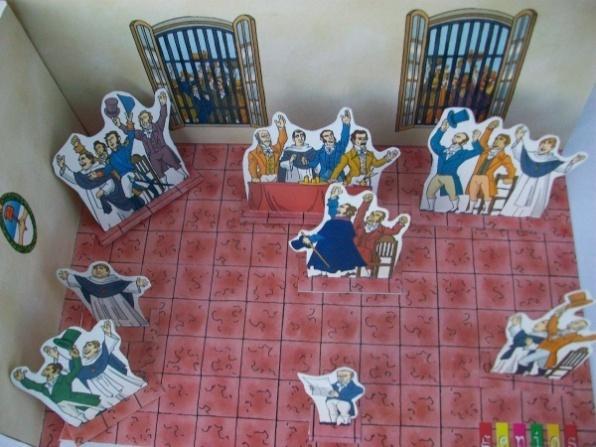 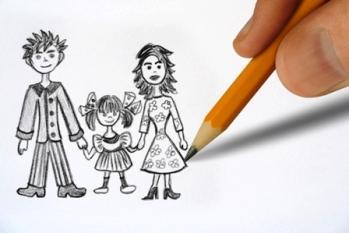 Maquetas
Videos
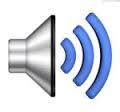 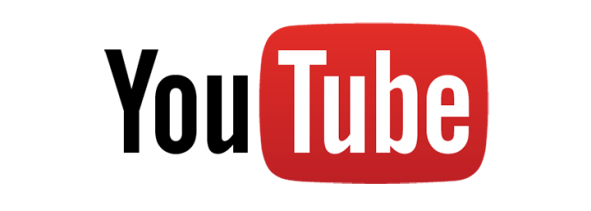 Audios
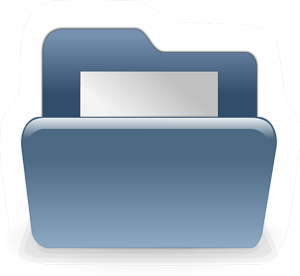 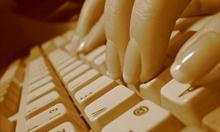 Escritos
Filmaciones, fotografías
Imágenes
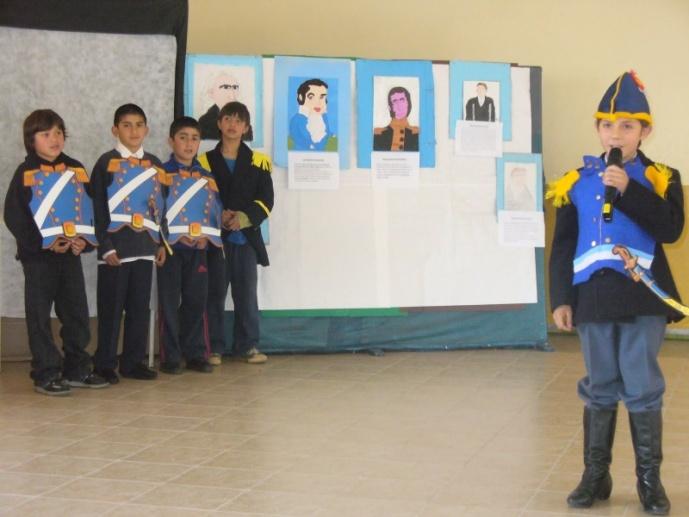 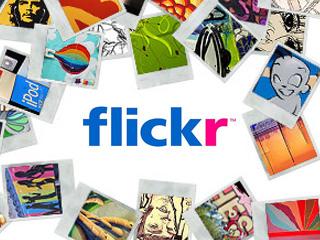 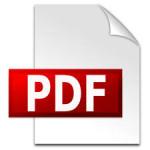 Archivos varios...
El  portfolio es un instrumento que tiene como objetivo común la selección de muestras de trabajo o evidencias de consecución de objetivos personales o profesionales que, ordenados y presentados de un determinado modo, cumplen la función de potenciar la reflexión sobre cada una de las prácticas (educativas, profesionales o civiles) (Barberà, 2005).
El  portfolio es un instrumento que tiene como objetivo común la selección de muestras de trabajo o evidencias de consecución de objetivos personales o profesionales que, ordenados y presentados de un determinado modo, cumplen la función de potenciar la reflexión sobre cada una de las prácticas (educativas, profesionales o civiles) (Barberà, 2005).
“Un portafolio es una selección deliberada de los trabajos del alumno que nos cuenta la historia de sus esfuerzos, su progreso o sus logros. En él deben incluirse la participación del alumno en la elección de su contenido, los criterios de la selección y las pautas para juzgar sus méritos, así como las evidencias de su proceso de autorreflexión” (Arter, 1990, p. 27).
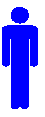 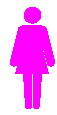 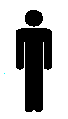 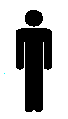 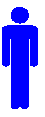 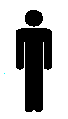 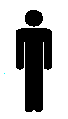 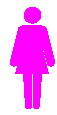 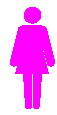 Retroalimentación
Reflexión personal
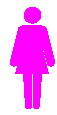 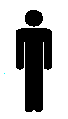 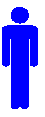 [Speaker Notes: De este modo las actuaciones de la persona que elabora un portfolio están sometidas a una necesaria valoración personal  y a la externa de otros (que puede formalizarse de diferentes maneras),]